Міський юридичний ліцей
УКРАЇНА – УГОРЩИНАРОЗВИТОК ВІДНОСИН
Презентацію виконала 
учениця групи 10-3
Севастьянова Анна
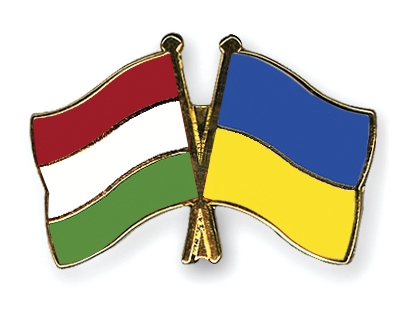 2014 рік
ІСТОРІЯ ВІДНОСИН
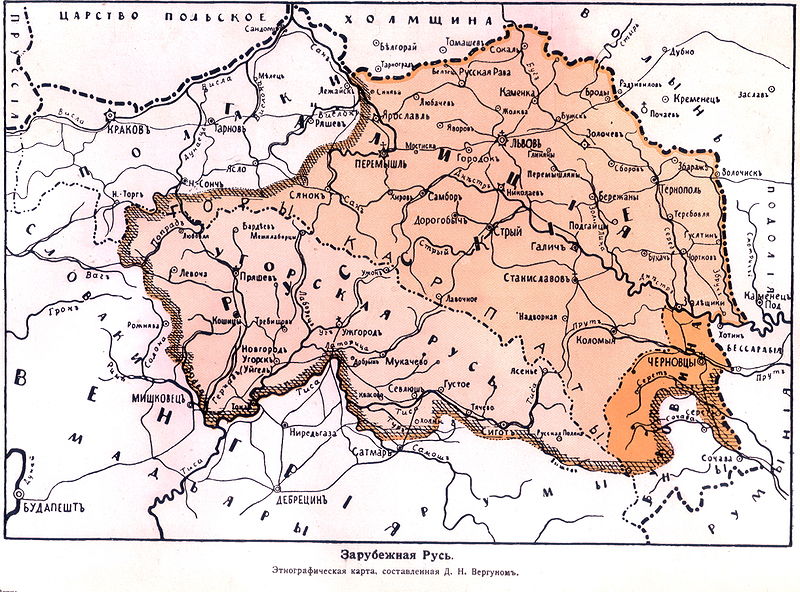 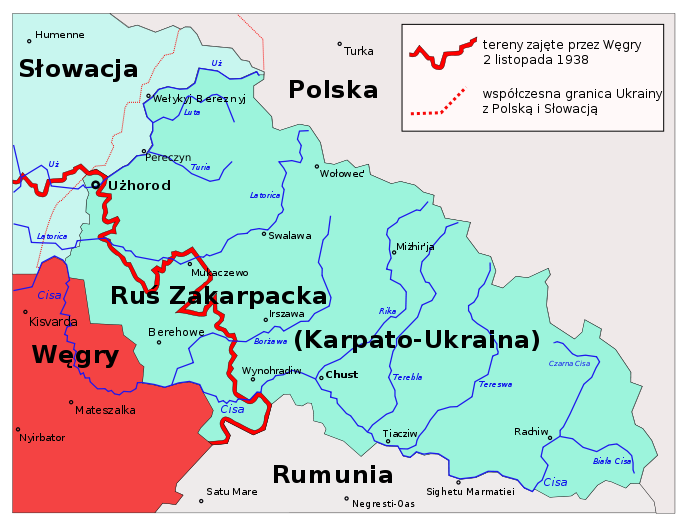 Українсько-Угорські відносини сягають в глибоку давнину і мають не менше ніж тисячолітню традицію.
Перші угорські правителі
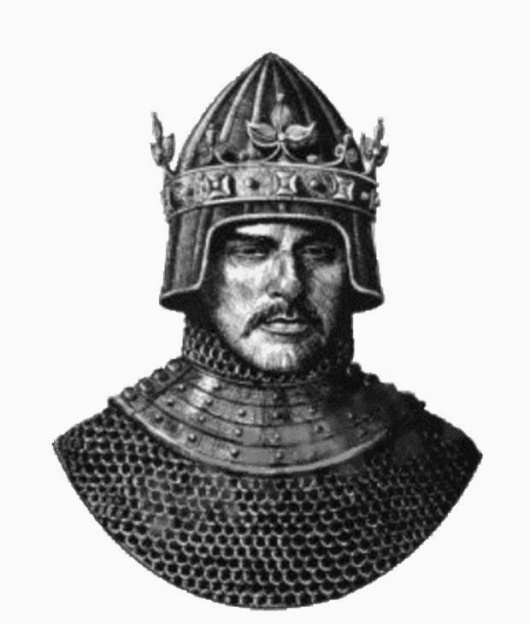 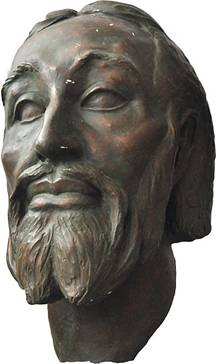 Бела II Сліпий
Геза II
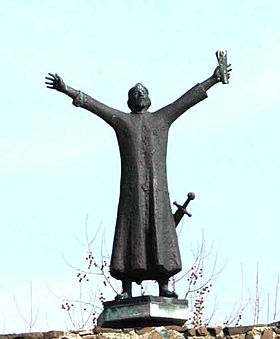 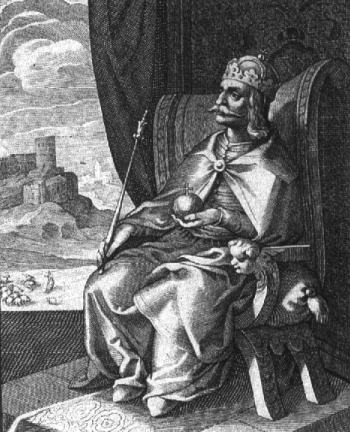 Геза І
Бела III
Сучасність
Політичні відносини
	Українська двостороння дипломатія новітньої доби розпочинається саме з Угорщини.
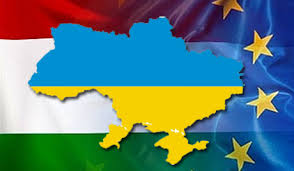 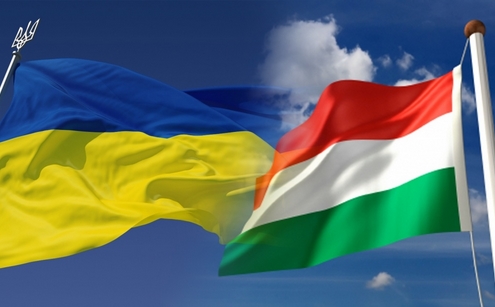 Угорська Республіка посідає стратегічне місце серед важливих партнерів України, яка однією з перших визнала суверенність Української держави.
Українсько-угорські відносини на сучасному етапі продовжують збагачуватися новими напрямками, видами i формами співробітництва.
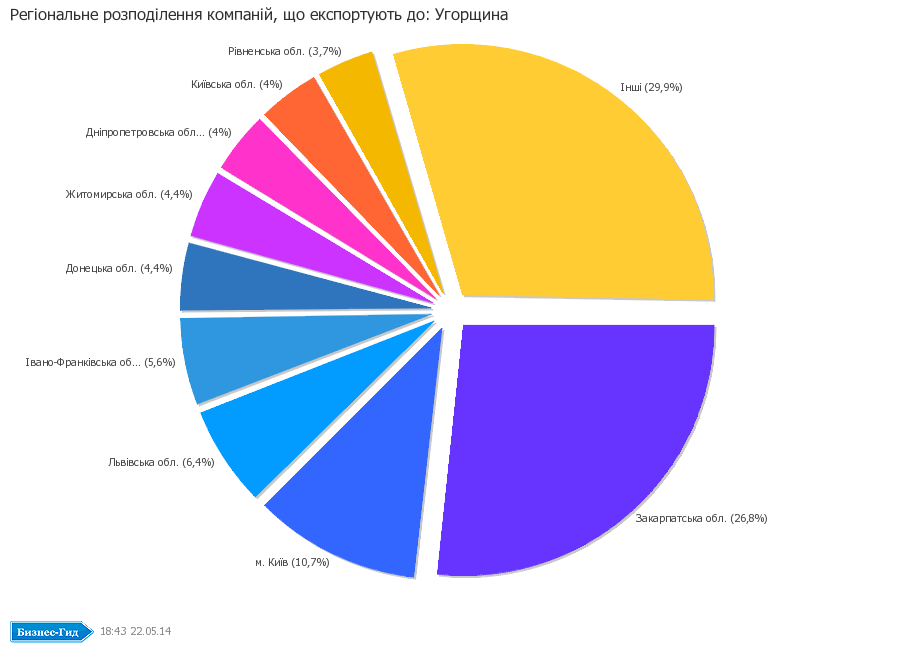 Торгівельно-економічні відносини
Український експорт товарів до Угорщини: напівфабрикати з вуглецевої, електроенергія, проводи ізольовані, кабелі, приймальна апаратура телевізійна, частини для приймальної апаратури, електронагрівальні прилади, лісоматеріали оброблені. 
Імпорту угорських товарів в Україну: гази нафтові, лікарські засоби, проводи ізольовані, кабелі, нафта або нафтопродукти, кукурудза.
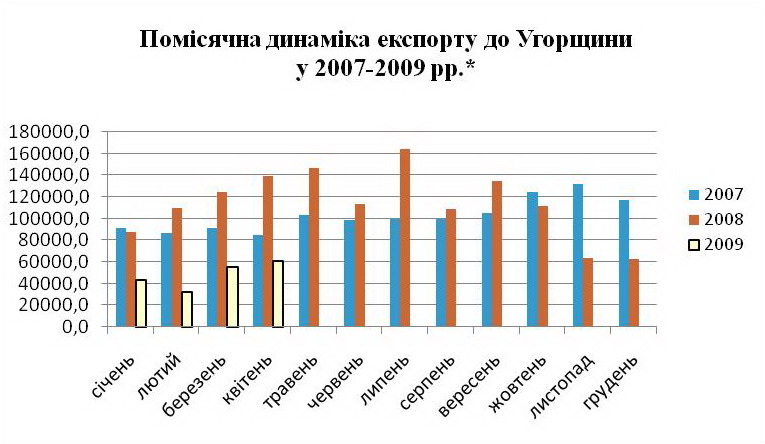 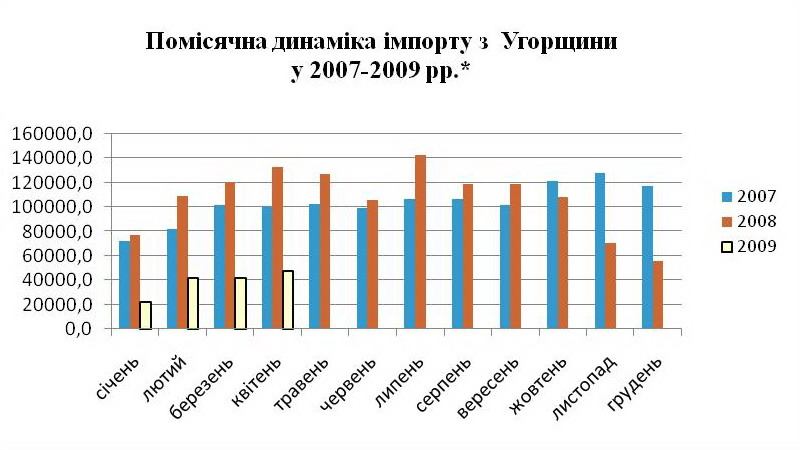 Культурні зв’язки
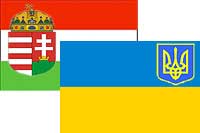 В Україні та Угорщині регулярно проводяться заходи з метою відзначення визначних дат чи вшанування пам`яті особистостей в історії наших держав.
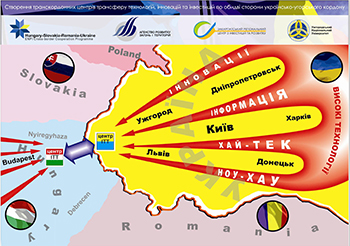 В Україні встановлено понад 60 пам`ятників та пам’ятних знаків угорським політичним та культурним діячам. 
		В Угорщині відкрито пам’ятник Т.Шевченку, пам’ятник жертвам Голодомору 1932-1933 рр. в Україні, Меморіальний знак жертвам Голодомору 1932-1933 р. в Україні, пам’ятну дошку на будинку в Будапешті, проводиться робота щодо встановлення пам’ятника Г.Сковороді у м. Токай. 
		Плідно розвиваються двосторонні відносини по лінії народної творчості.
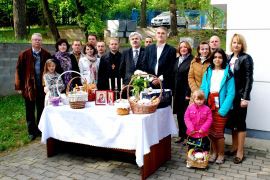 Дякую за увагу!
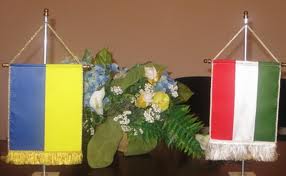